ИНФОРМАЦИЯ ОБ ИСПОЛНЕНИИ БЮДЖЕТА СУХОВСКОГО СЕЛЬСКОГО ПОСЕЛЕНИЯ В 2012 ГОДУ

1.НАРАЩИВАНИЕ НАЛОГОВОГО ПОТЕНЦИАЛА СУХОВСКОГО  СЕЛЬСКОГО ПОСЕЛЕНИЯ
По итогам 2012 года обеспечена положительная динамика основных показателей   консолидированного бюджета   поселения относительно уровня 2011 года.
	Исполнение консолидированного бюджета Суховского сельского поселения за 2012 год составило: по доходам – 6214,0 тыс. рублей и по расходам – 6071,6 тыс. рублей, что на 18,4 процента или на 965,5 тыс. рублей выше показателей 2011 года по доходам . Основные доходные источники консолидированного бюджета Суховского сельского поселения – собственные налоговые и неналоговые доходы, их объем составил 3240,4 тыс. рублей или 75,7 процента всех поступлений в бюджет Суховского сельского поселения. Прирост по сравнению с 2011 годом составил 1395,9 тыс. рублей . Просроченная задолженность по бюджетным и долговым обязательствам бюджета Суховского сельского поселения отсутствует. 
Муниципальный долг Суховского сельского поселения по состоянию на 01.01.2013 года отсутствует.
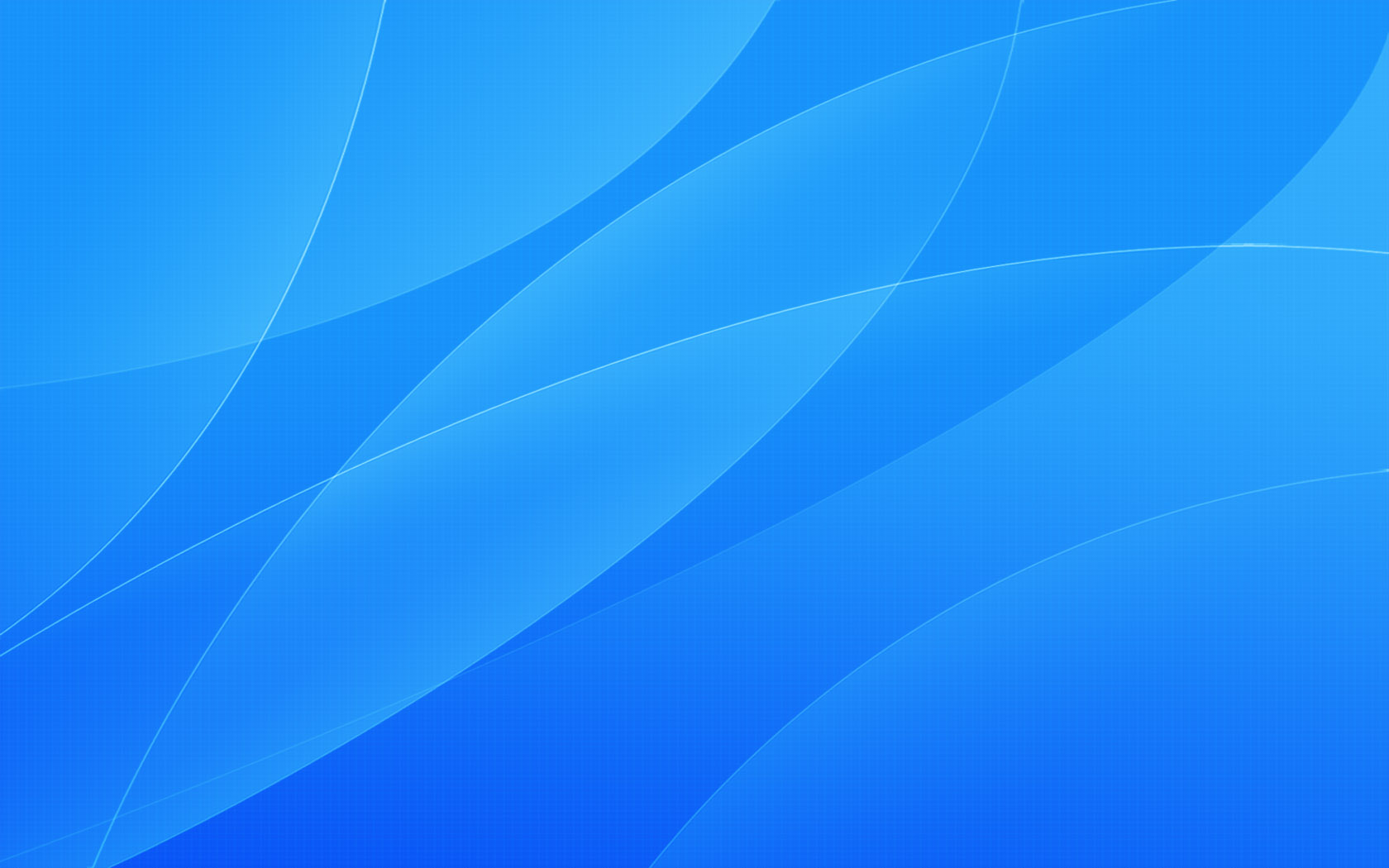 2.СТРУКТУРА  ДОХОДОВ СУХОВСКОГО СЕЛЬСКОГО ПОСЕЛЕНИЯ В 2012 ГОДУ
3.СТРУКТУРА НАЛОГОВЫХ И НЕНАЛОГОВЫХ ДОХОДОВ СУХОВСКОГО СЕЛЬСКОГО ПОСЕЛЕНИЯ В 2012 ГОДУ
4.СТРУКТУРА БЕЗВОЗМЕЗДНЫХ ПОСТУПЛЕНИЙ В БЮДЖЕТ СУХОВСКОГО СЕЛЬСКОГО ПОСЕЛЕНИЯ 
В 2012 ГОДУ
5.ИСПОЛНЕНИЕ РАСХОДОВ БЮДЖЕТА СУХОВСКОГО СЕЛЬСКОГО ПОСЕЛЕНИЯ 
ЗА 2012 ГОД
Исполнение консолидированного бюджета Суховского сельского поселения за 2012 год составило по расходам – 6071,6 тыс. рублей, что на 18,4 процента или на 965,5 тыс. рублей выше показателей 2011 года по доходам и на 11,3 процента или  на 618,3 тыс. рублей – по расходам 
	В сфере расходов консолидированного бюджета Суховского сельского поселения приоритетом являлось обеспечение населения бюджетными услугами отраслей социальной сферы.
	На эти цели направлено 2095,9 тыс. рублей, что на 18,3 процента выше показателя 2011 года.  Расходы на  культуру составили 34,5 процента всех расходов консолидированного бюджета Суховского сельского поселения.
6.СТРУКТУРА РАСХОДОВ  СУХОВСКОГО СЕЛЬСКОГО ПОСЕЛЕНИЯ ЗА 2012 ГОД
7.СТРУКТУРА РАСХОДОВ СУХОВСКОГО СЕЛЬСКОГО ПОСЕЛЕНИЯ В 2012 ГОД
8.ДИНАМИКА РАСХОДОВ БЮДЖЕТА  СУХОВСКОГО СЕЛЬСКОГО ПОСЕЛЕНИЯ  
В 2012 ГОДУ
9.ДИНАМИКА РАСХОДОВ БЮДЖЕТА НА РЕАЛИЗАЦИЮ ЦЕЛЕВЫХ ПРОГРАММ
10.ДИНАМИКА РАСХОДОВ  НА БЛАГОУСТРОЙСТВО